Zwei Frauen aus der Gehörlosenschulein Tansaniahaben uns in Deutschland besuchtund viele Fotos gezeigt
Navotha Malaki (rechts mit Jacke )Direktorin der Gehörlosenschule Mwanga
Hosiana Zway 
(links mit Kleid) Schulsekretärin, selbst gl
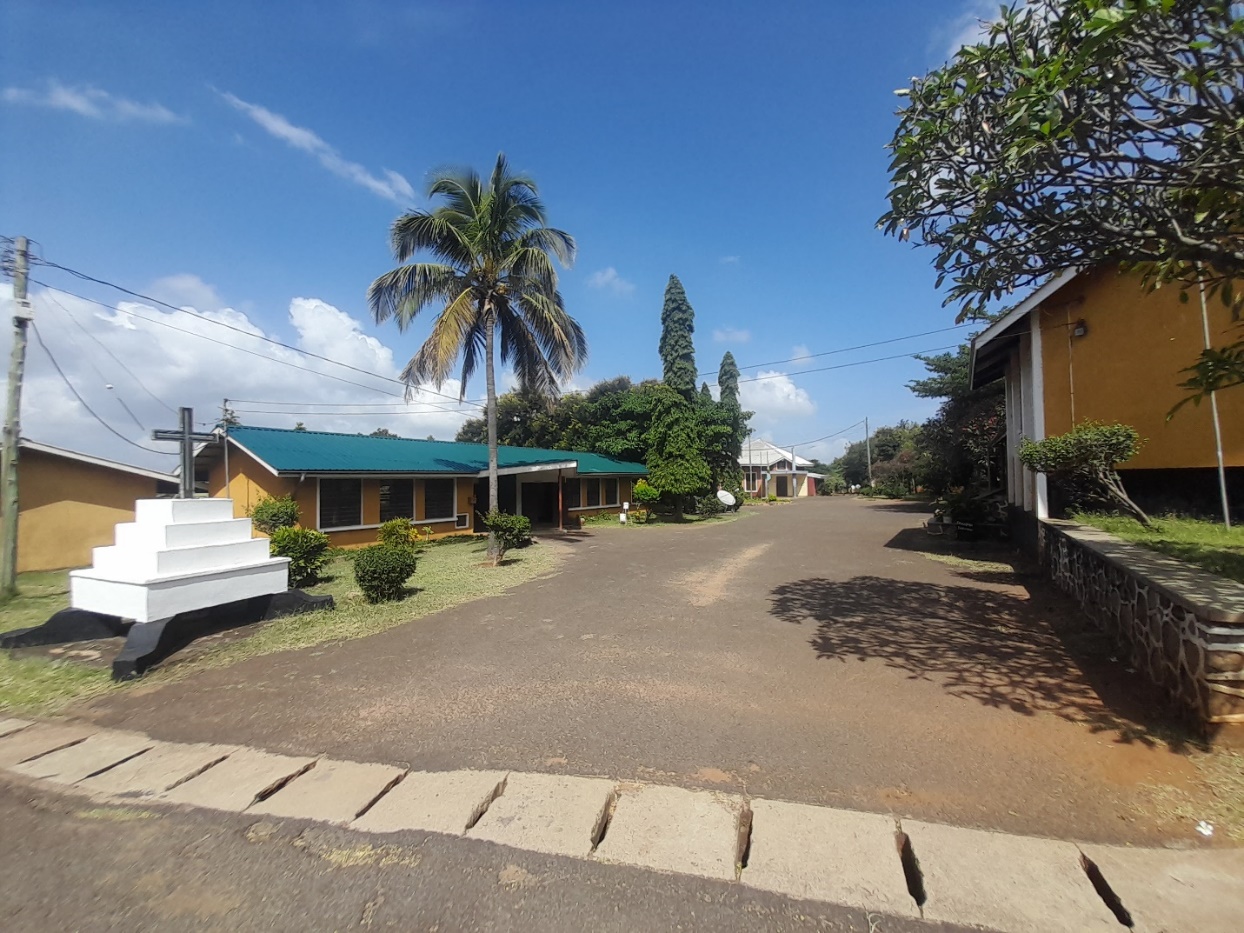 Lehrer
Kuh für Milch für die Kinder
Schafe werden verkauft wenn erwachsen
Gebärden-sprachkurs für Lehrerund Mitarbeiter
Wäsche waschen